Nové možnosti léčbyakutní lymfoblastické leukemiekazuistiky
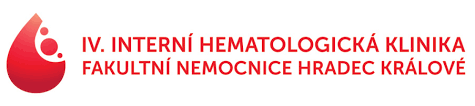 Martin Štajer 1,2, Jan M. Horáček 2,3, Tomáš Kupsa 2,3 
(1)Fakulta vojenského zdravotnictví v Hradci Králové, Univerzita obrany
(2)IV. Interní hematologická klinika Fakultní nemocnice Hradec Králové
(3)Katedra vojenského vnitřního lékařství a vojenské hygieny FVZ UO
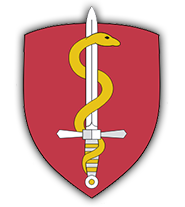 Akutní lymfoblastická leukemie
klonální proliferace buněk lymfoidní řady časných stádií krvetvorby 
genetické změny – akumulace klonu 
     - porucha diferenciace
     - abnormální proliferace
dva vrcholy incidence – děti a ve stáří
T-ALL, B-ALL
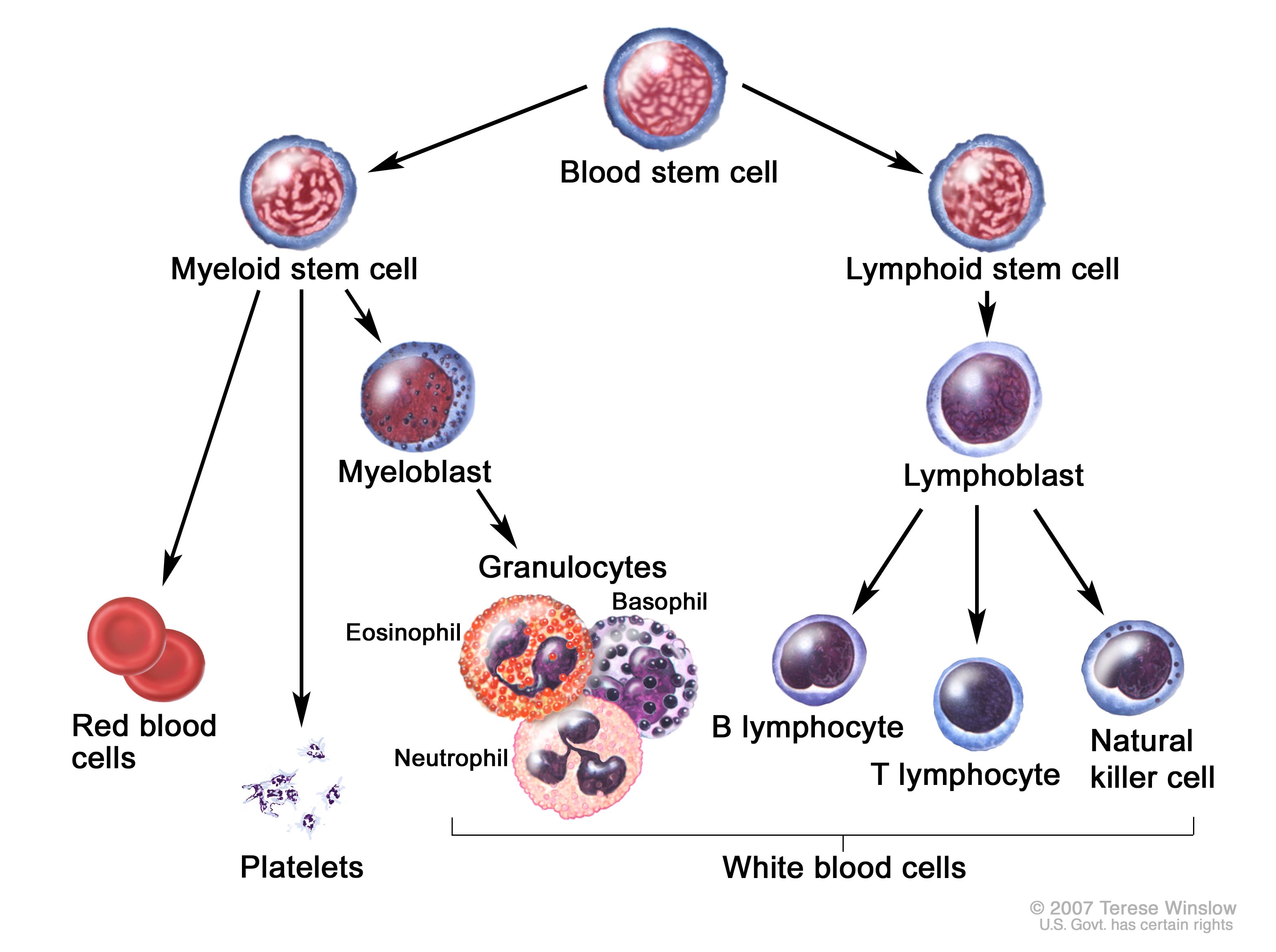 https://visualsonline.cancer.gov/details.cfm?imageid=7177
https://www.cancer.gov/types/leukemia/patient/adult-all-treatment-pdq
Pacientka *1979
ALL léčená 1985–1988 – chemoterapie + aktinoterapie CNS – CR

NAFLD, DM II. typu, pollinoza, astma bronchiale

10/2012 - nebolestivá krční lymfadenopatie, pocení
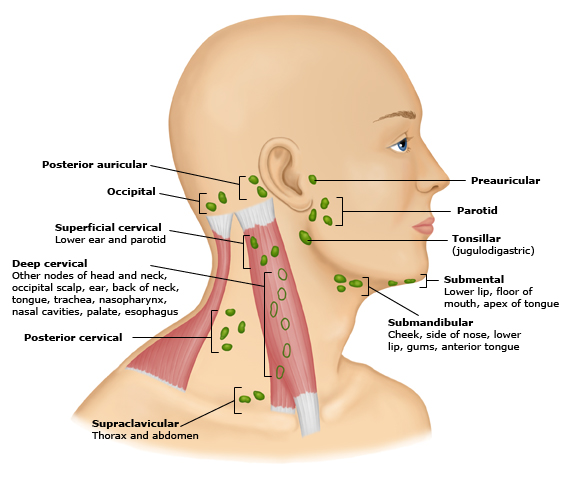 https://www.uptodate.com/contents/diffuse-large-b-cell-lymphoma-in-adults-beyond-the-basics/print
Pacientka *1979
dg. B-ALL dle EGIL nezařaditelná

CD34+, TdT-, CD20-, bcr/abl-, IgVH jako marker MRD            
      
komplexní karyotyp, 3 klony, 78% blastů v KD
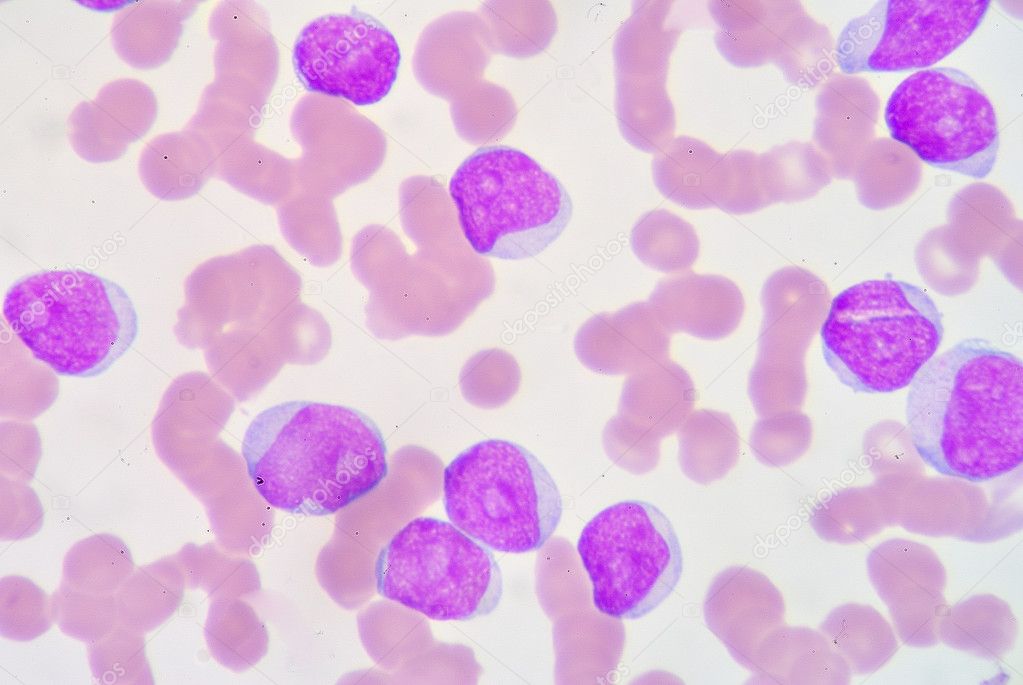 https://st2.depositphotos.com/3687893/6311/i/950/depositphotos_63119849-stock-photo-lymphoblast.jpg
Léčba
hyperCVAD/HD-MTX+Ara-C  - podány 4 cykly od 10/12 do 1/13
ith. triple aplikace (likvor negativní)
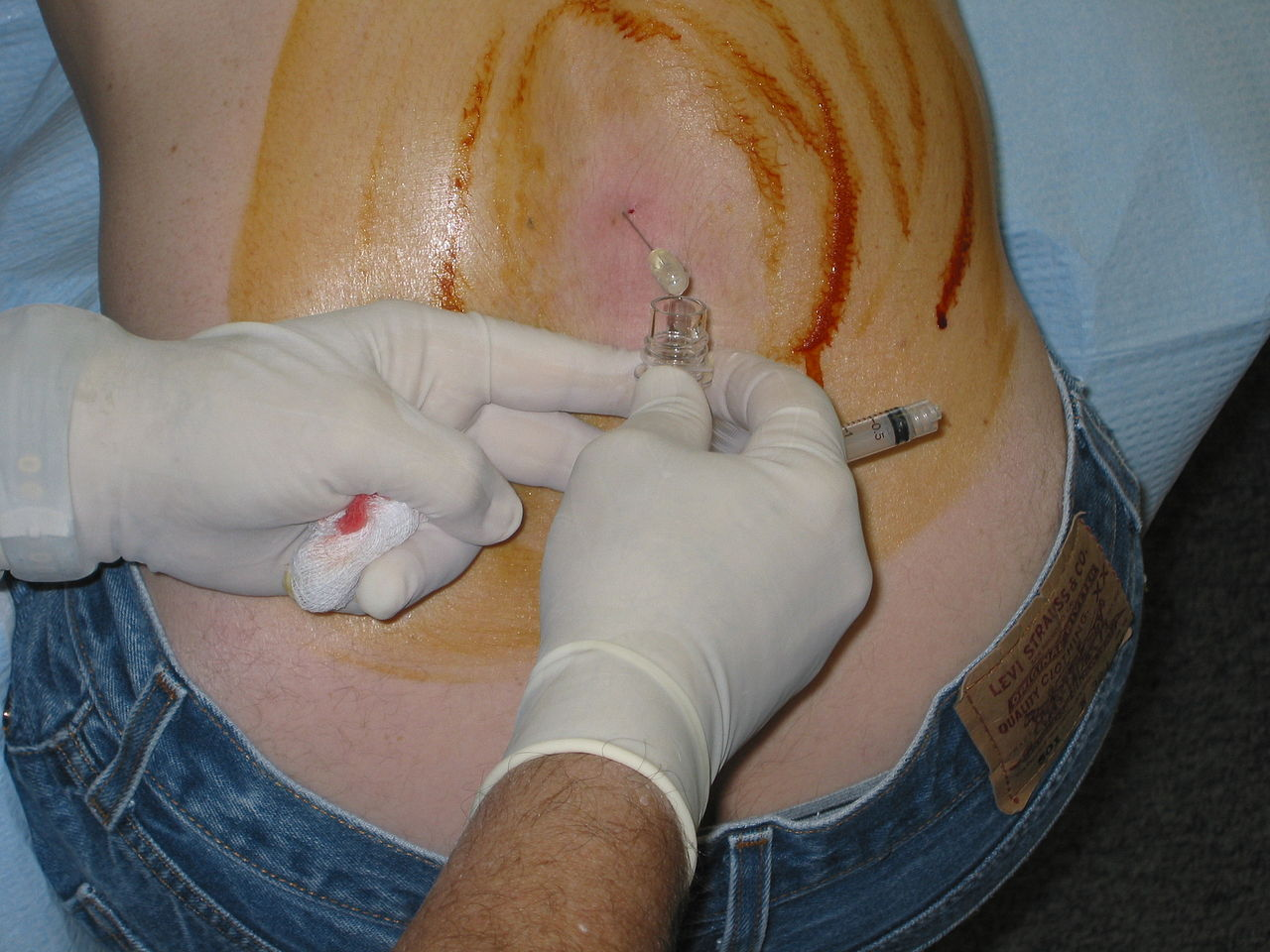 https://en.wikipedia.org/wiki/Lumbar_puncture#/media/File:Wikipedian_getting_a_lumbar_puncture_(2006).jpg
Léčba
standardní podpůrná péče – reverzní izolace, protiinfekční zajištění, G-CSF
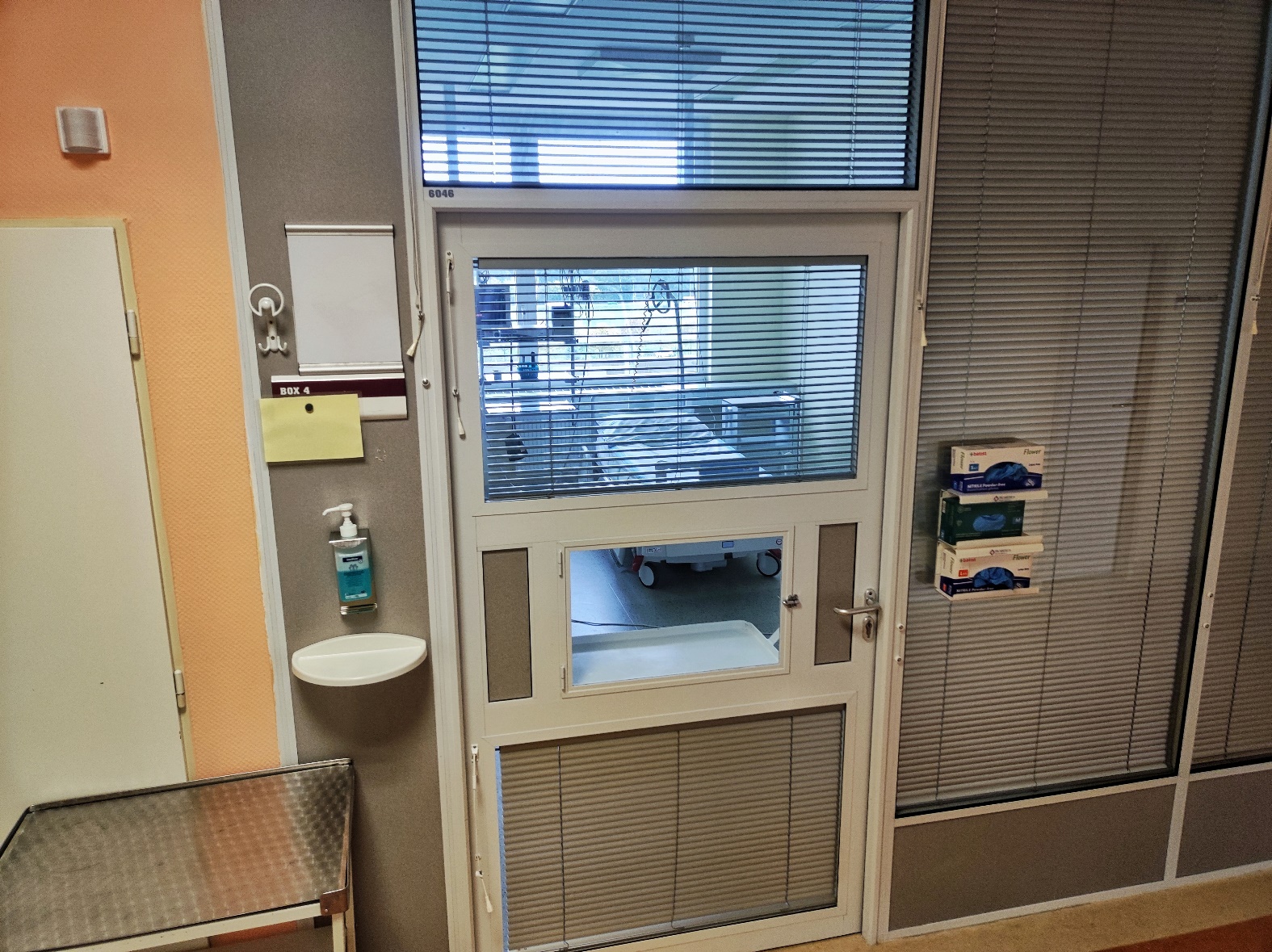 Léčba
po 1. cyklu CR, přetrvává MRD+
vyhledávání dárce PKB k aloT
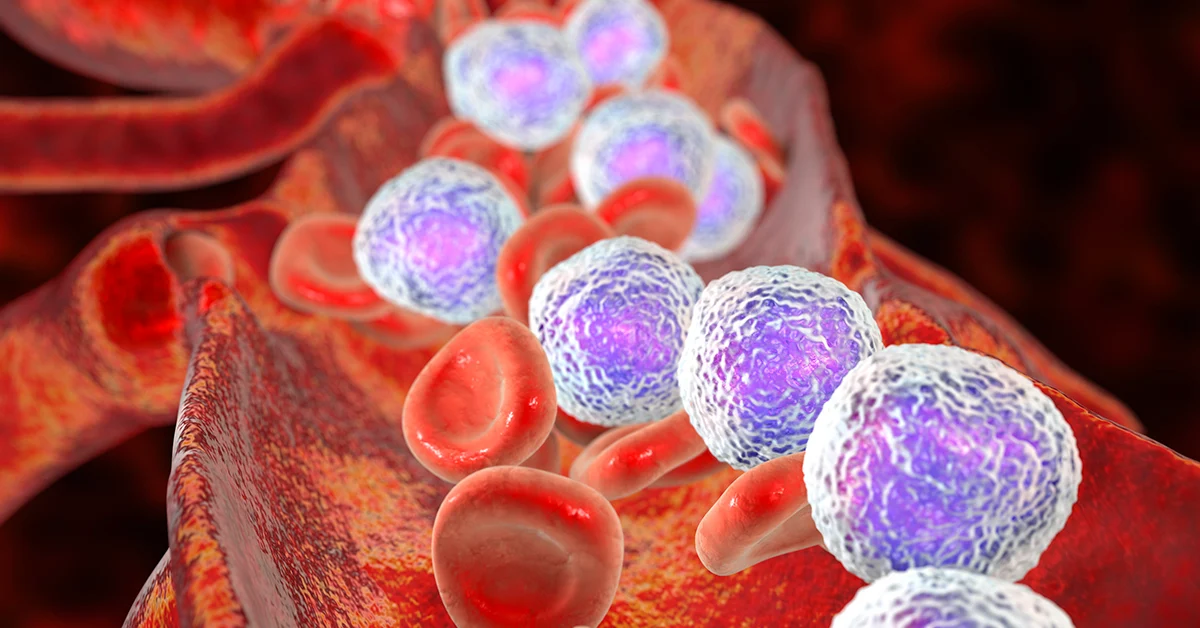 https://www.flowmetric.com/hubfs/Acute%20Leukemia.jpg
1. relaps
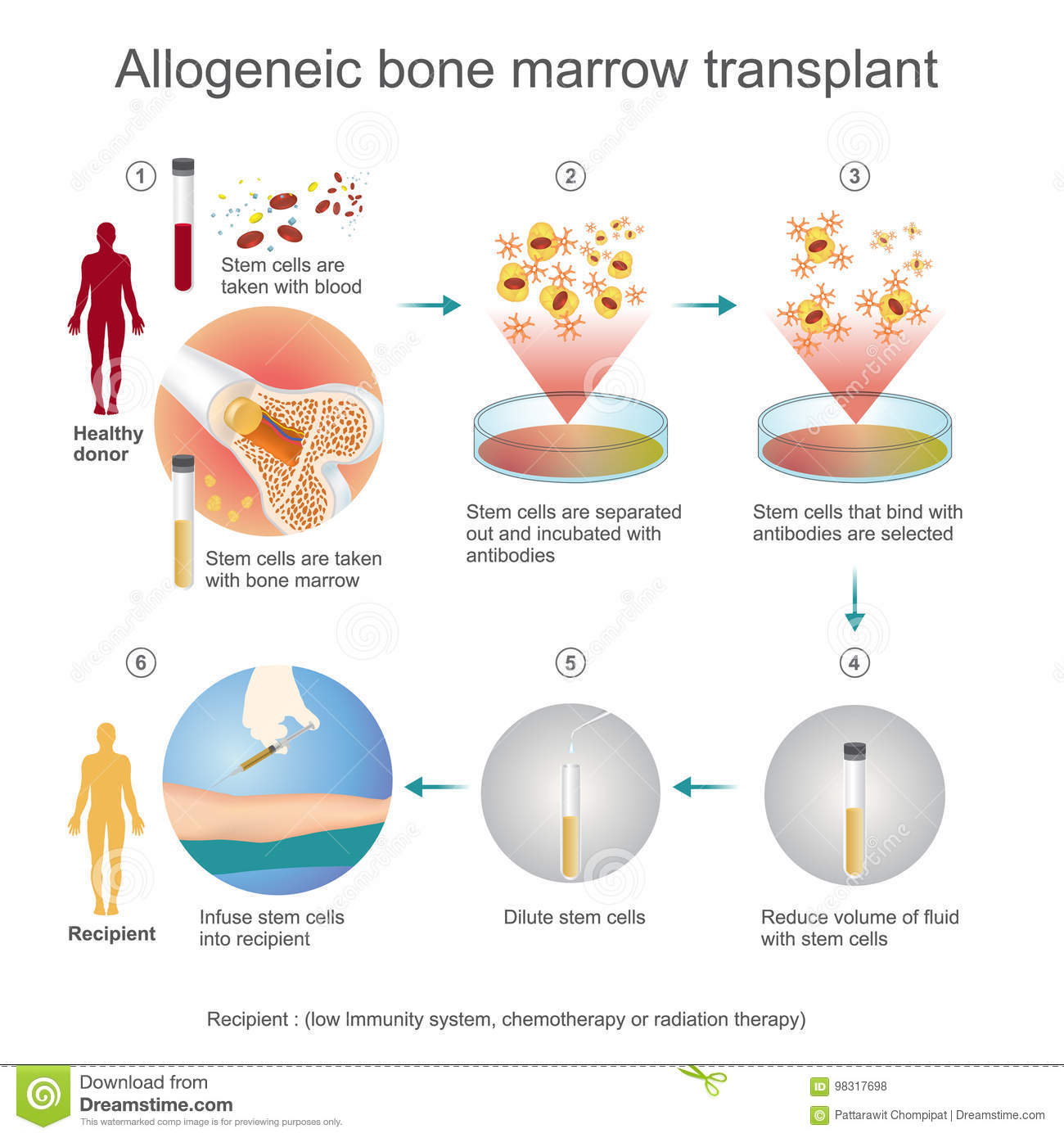 2/13 - IgVH MRD+ vzrůst o 2 řády
FLAG-IDA 
Clostridiová kolitis, G- sepse

nepříbuzenská aloT PKB 4/2013 (dárce muž, 10/10)
Stafylokoková sepse, BK virová cystitida
CR, MRD-, DC 99% do 12/2013
https://thumbs.dreamstime.com/z/allogeneic-transplant-process-donated-to-person-another-person-genetically-matched-stem-cell-donor-info-graphic-98317698.jpg
2. relaps
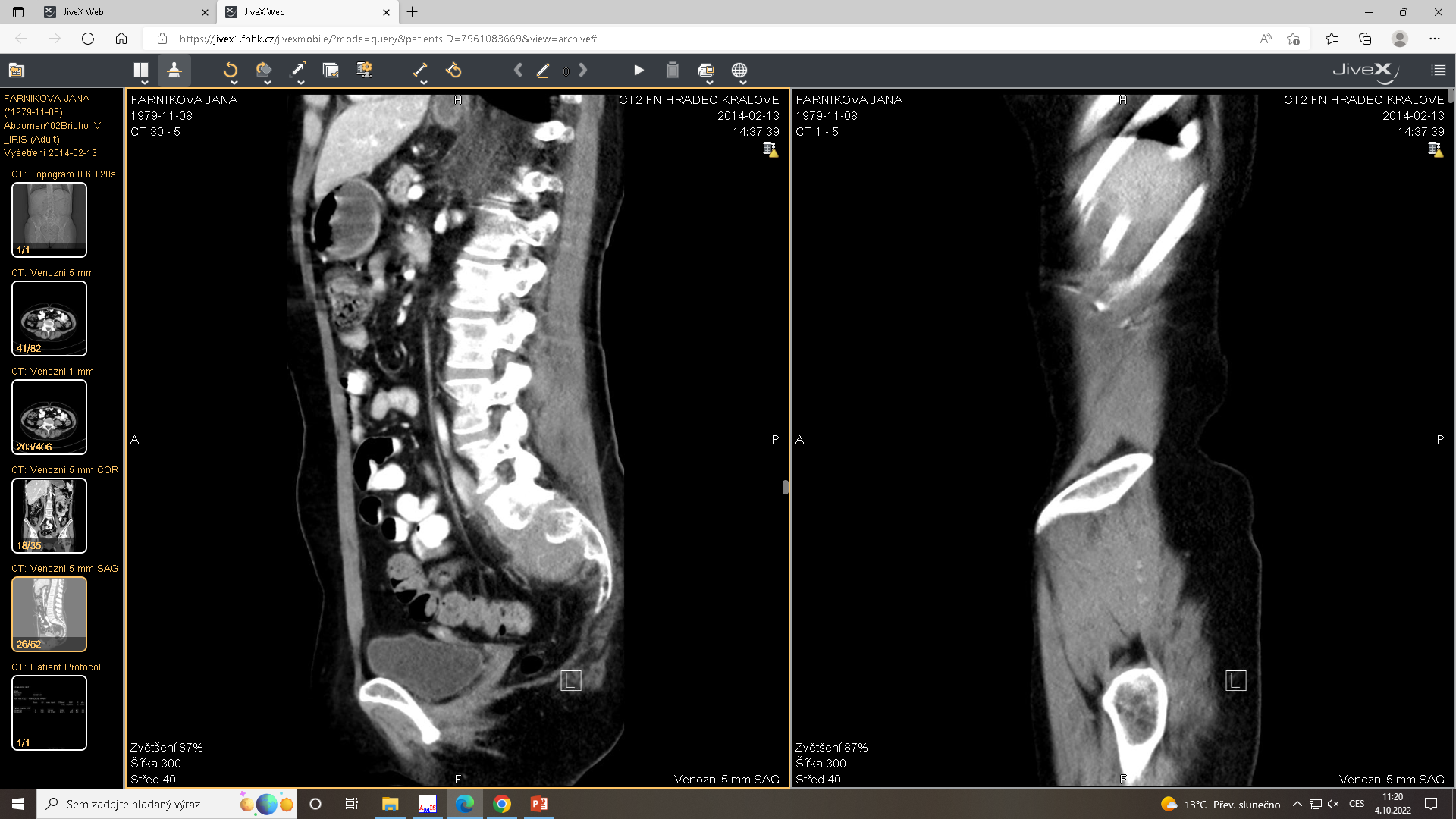 1/2014 - algický syndrom v oblasti levé hýždě, iritace S1 vlevo

MRI - masa vlevo v os sacrum (71x47x78mm) a presakrálně   
                     
HD-MTX/Ara-C – dle CT „stable disease“

FLAG-IDA – dle PET/CT částečná regrese + postižení 6. žebra
*
2. relaps
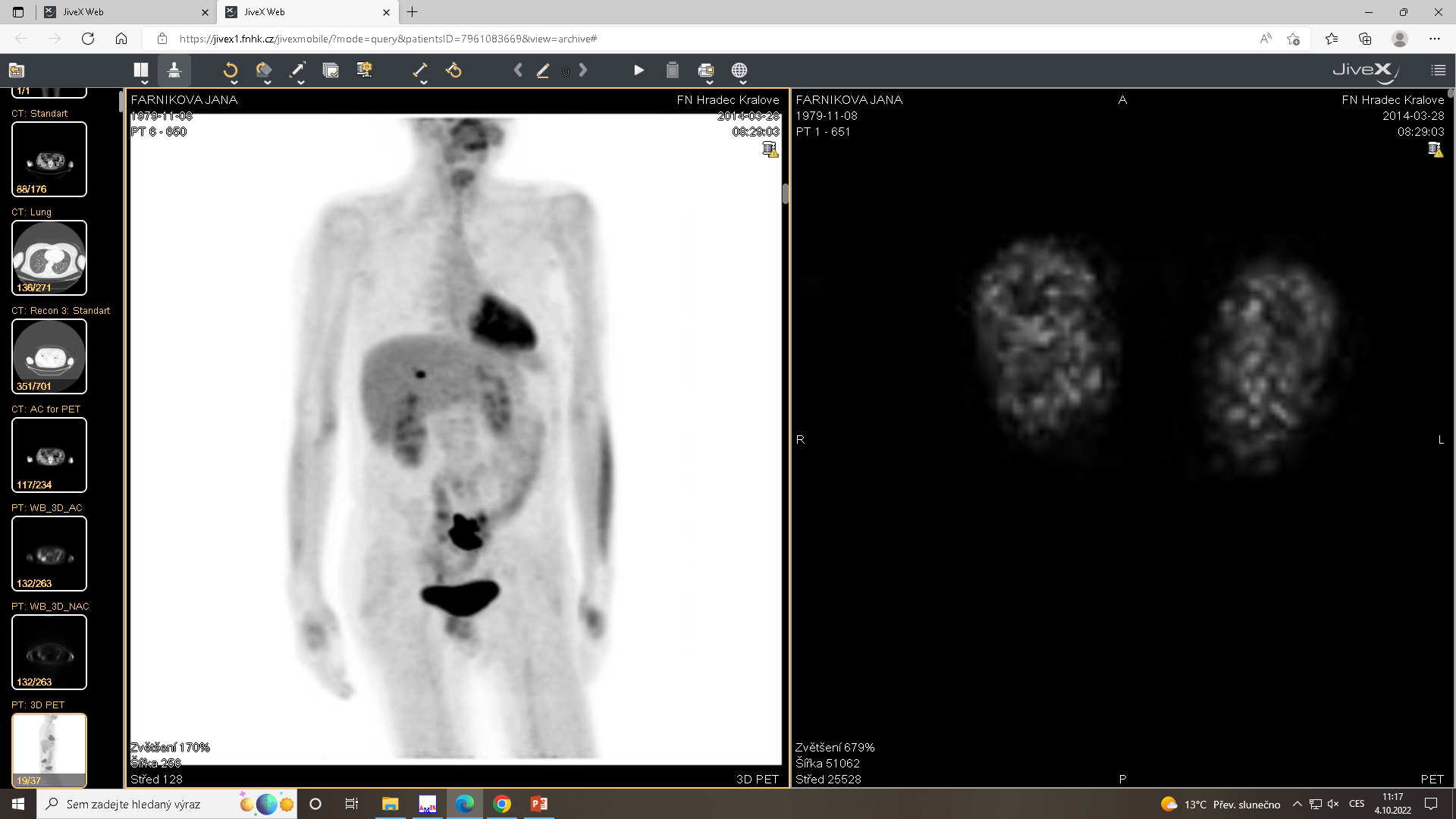 1/2014 - algický syndrom v oblasti levé hýždě, iritace S1 vlevo

MRI - masa vlevo v os sacrum (71x47x78mm) a presakrálně   
                     
HD-MTX/Ara-C – dle CT „stable disease“

FLAG-IDA – dle PET/CT částečná regrese + postižení 6. žebra
2. relaps
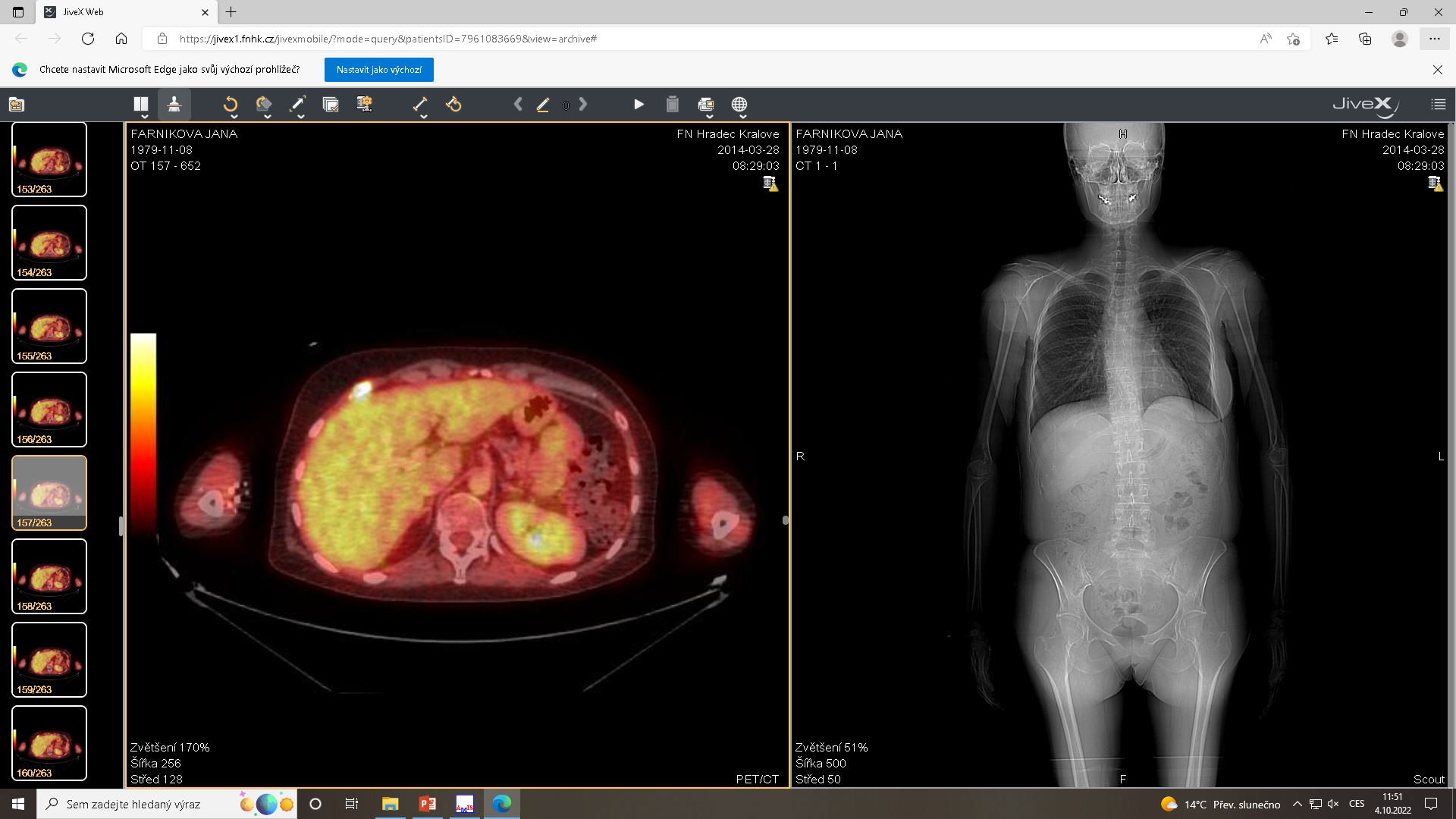 1/2014 - algický syndrom v oblasti levé hýždě, iritace S1 vlevo

MRI - masa vlevo v os sacrum (71x47x78mm) a presakrálně   
                     
HD-MTX/Ara-C – dle CT „stable disease“

FLAG-IDA – dle PET/CT částečná regrese + postižení 6. žebra
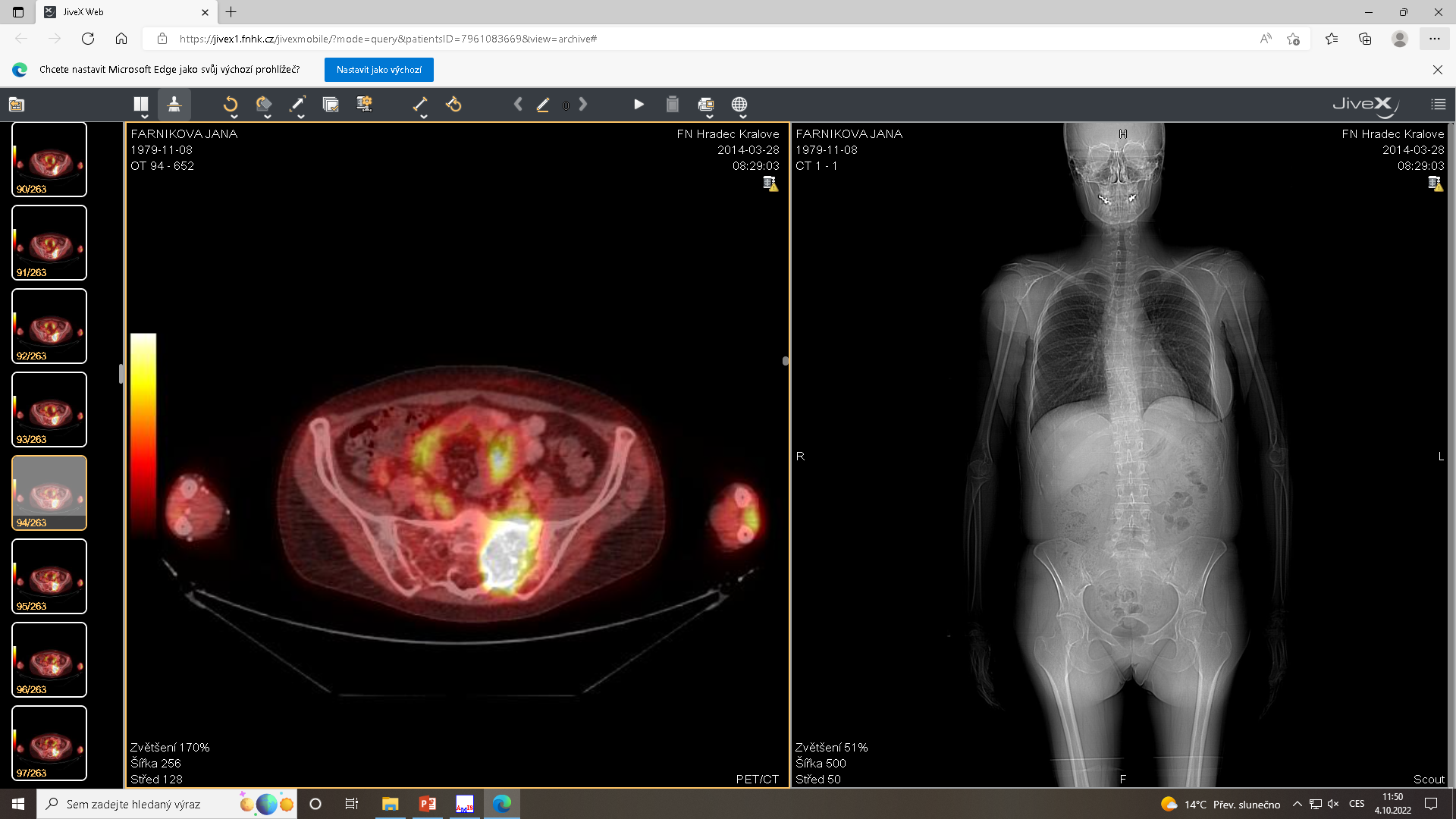 2. relaps
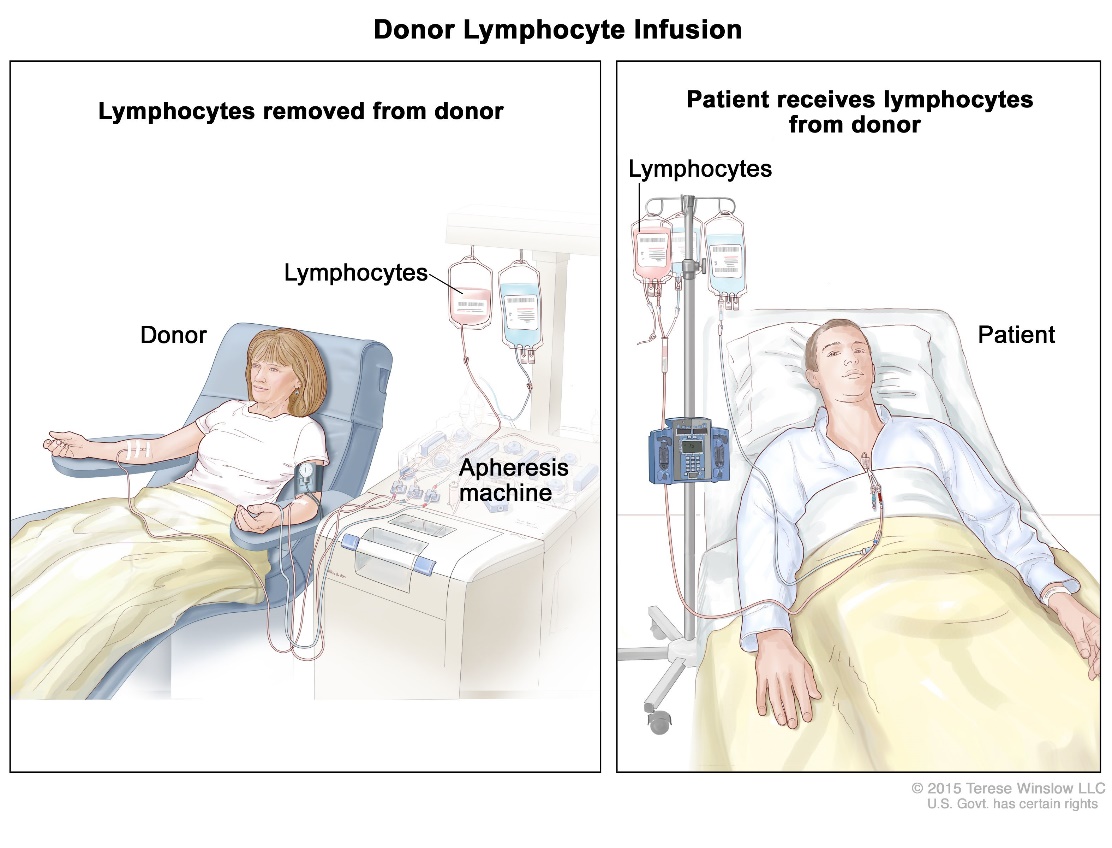 Radioterapie

DLI



do 6/14 pouze extramedulárně - kostní dřeň i likvor opakovaně negativní
https://nci-media.cancer.gov/pdq/media/images/755983.jpg
3. relaps
6/2014 PET/CT - mnohočetná ložiska ve skeletu

masivní infiltrace KD (86%)

od 7/2014 Studie Tower 00103311
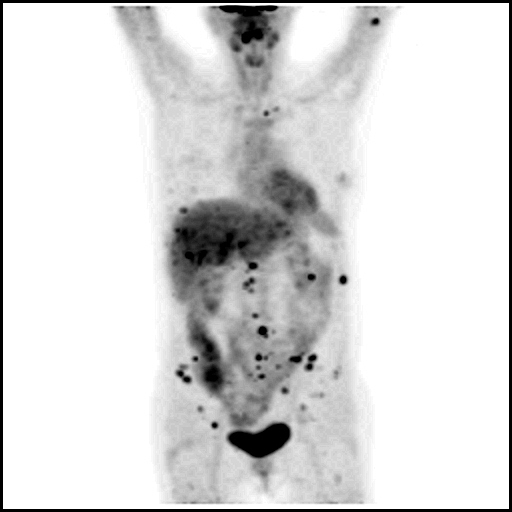 TOWER 00103311
Blinatumomab  x  standardní chemoterapie

dospělí s R/R B-ALL

1/2014 – 3/2016
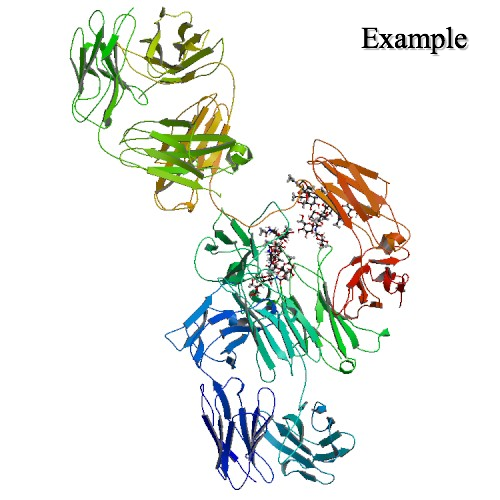 https://s3-us-west-2.amazonaws.com/drugbank/protein_structures/full/DB09052.png?1452832200
Blinatumomab
Blincyto (Amgen)
bispecifická protilátka (BiTE) - CD3-CD19
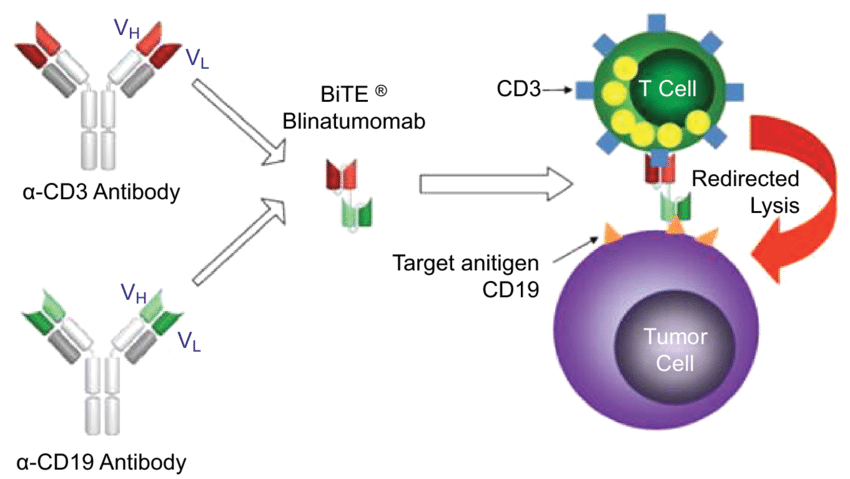 https://www.researchgate.net/publication/328010027/figure/fig1/AS:677083453857793@1538440683220/Mechanism-of-blinatumomab-Notes-immunomodulatory-therapy-of-cancer-with-T-cell-engaging.png
Blinatumomab
kontinuální podávání pumpou do centrální žíly (PICC, port)
zahájení za hospitalizace a nadále domácí podávání
postupné navyšování dávky
4 týdenní cyklus a 2 týdny pauza
pokud po 2 cyklech CR/CRi, možná aloT PKB
pokud není aloT, léčba do progrese / toxicity
ith. profylaxe, podpůrná péče
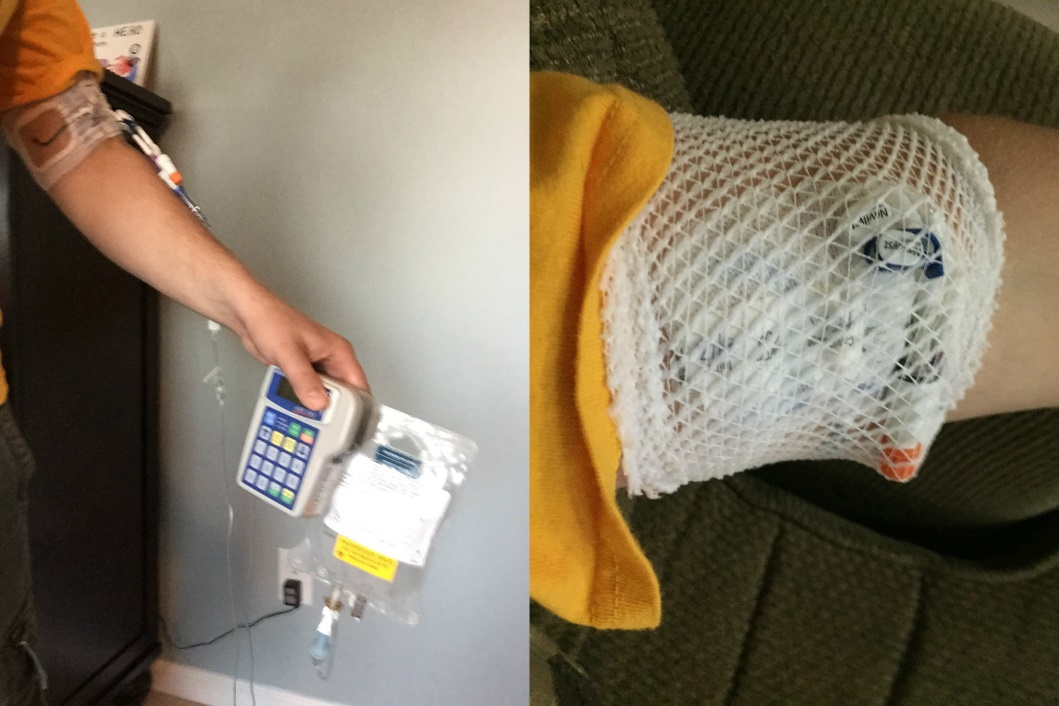 https://thankyouforanotherday.files.wordpress.com/2015/08/hooked-and-unhooked.jpg
CRS – Cytokine Release Syndrome
aktivace T-Lymfocytů - BiTE, CAR-T, ATG, …

flu-like symptomy

hypotenze

kapilární leak, MODS
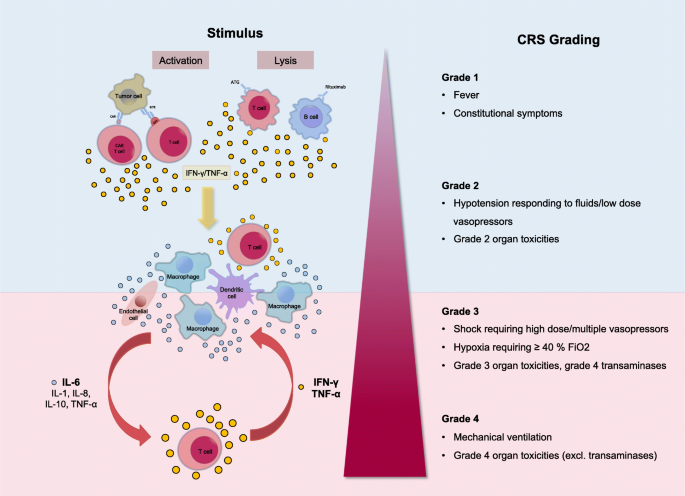 https://media.springernature.com/lw685/springer-static/image/art%3A10.1186%2Fs40425-018-0343-9/MediaObjects/40425_2018_343_Fig3_HTML.png
CRS – Cytokine Release Syndrome
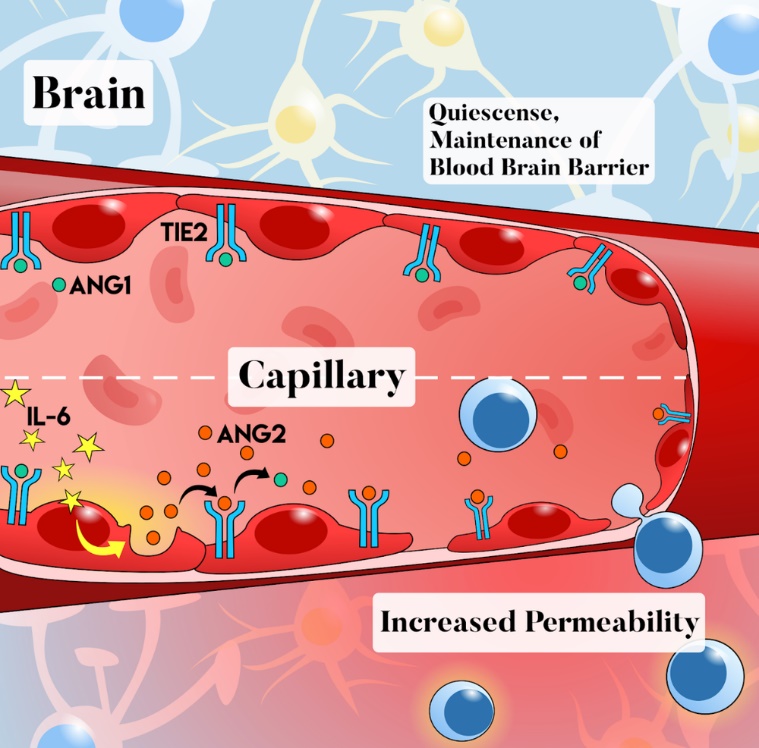 ICANS – neurologické symptomy

premedikace, monitorace laboratoře a neurostatu

léčba - chlazení, paracetamol, KS, anti-IL6, org. podpora

management dle GRADE - pokračování infúze až nutnost ukončení léčby
https://images.squarespace-cdn.com/content/v1/5d03f164540cac00016bee14/1583981991287-RS3WDRJLEHUFYN1HXCO2/Screenshot+2020-03-11+at+7.59.18+PM.png?format=1000w
3. relaps
kostní dřeň po 1. cyklu BiTE – CR, MRD-

PET/CT po 2. cyklu - CR

infekční komplikace

sekundární protilátkový deficit – substituce IVIG
3. relaps
do 12/2015 celkem 9 cyklů v rámci TOWER – CR, MRD-
    + 1 udržovací cyklus 
návrh k aloT – benefit/riziko – pacientka odmítá

DLI do 8/2017
IVIG 
3/2022 (8 let po 3. relapsu) - trvá CR, MRD-
6/2014
(před BiTE)
9/2014
(po 2 cyklech BiTE)
Pacient *1980
Hemofilie B - těžká forma s artropatií, týdenní substituce fIX

10/2019 – leukocytóza, trombocytopenie, občasné noční pocení
                            
dg. T-ALL kortikální, TCR jako marker MRD

expanze předního mediastina dle CT - 67x37x50mm
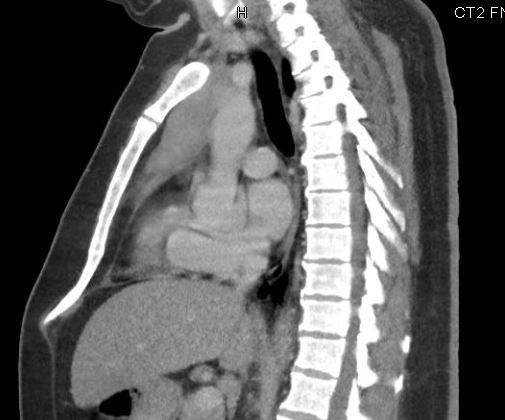 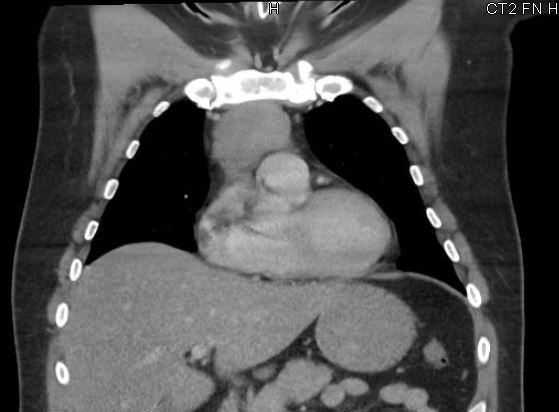 *
*
Pacient *1980
GMALL, pro riziko krvácení změna na Hyper-CVAD/HD-MTX/AraC

substituce fIX - výkony, trombocytopenie

standardní podpůrná péče

8 cyklů do 5/2020 – CR, MRD –
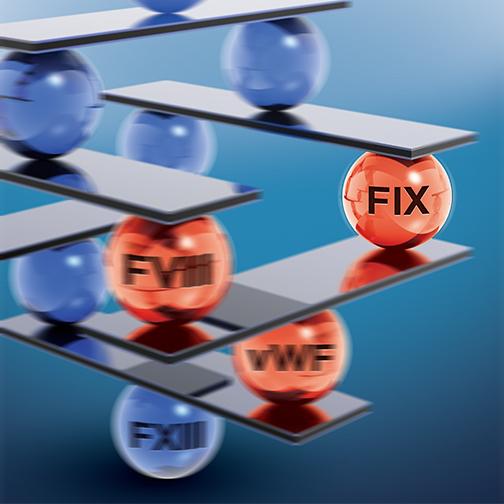 https://diapharma.com/wp-content/uploads/2017/07/Hemophilia_Marbles_Blur_FIX.jpg
1. relaps
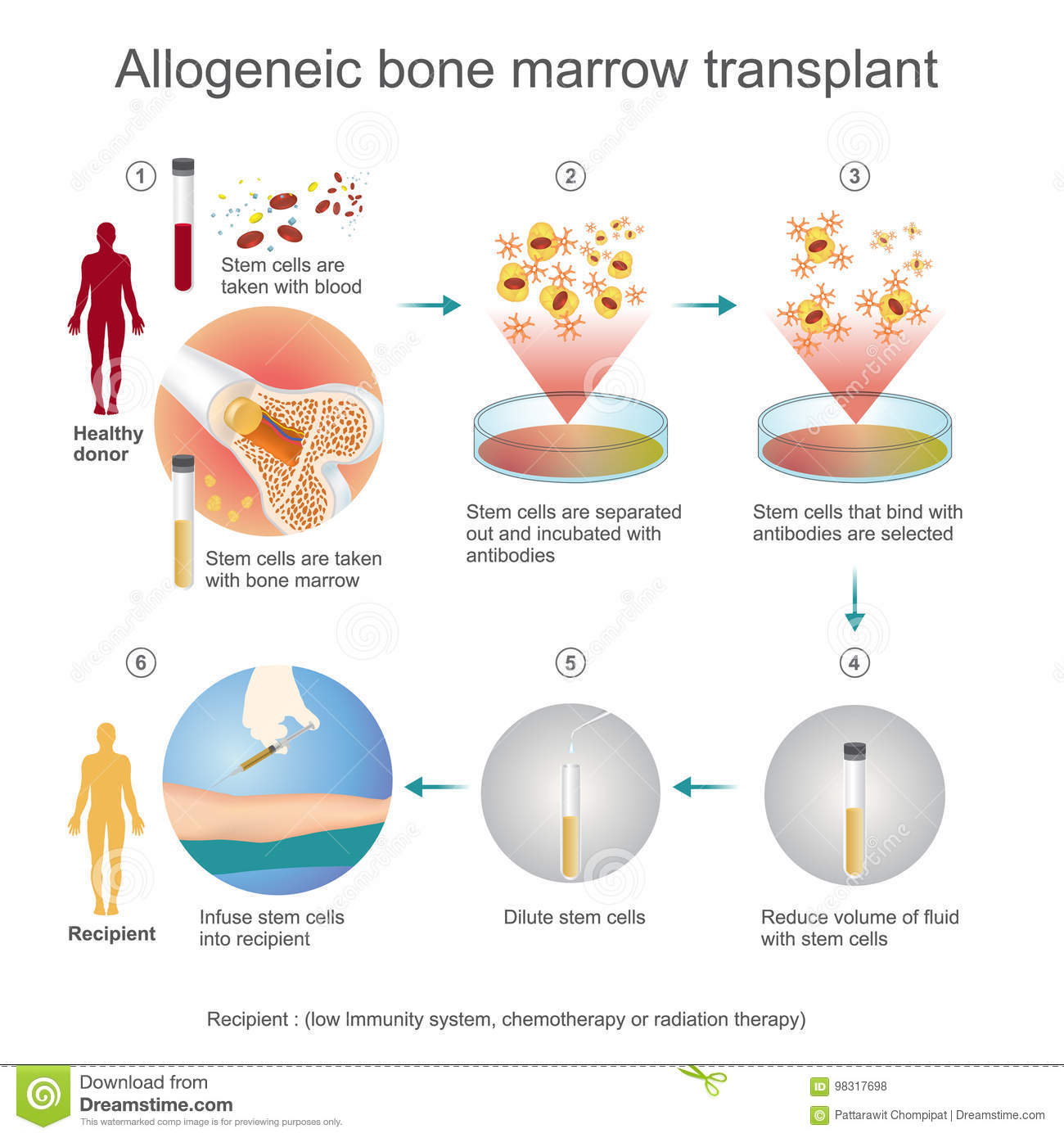 6/2020 rostoucí MRD+

FLAG-IDA 

nepříbuzenská aloT PKB 8/2020 (dárce žena, 10/10)
https://thumbs.dreamstime.com/z/allogeneic-transplant-process-donated-to-person-another-person-genetically-matched-stem-cell-donor-info-graphic-98317698.jpg
1. relaps
akutní kožní GvHD opakovaně
oční GvHD – syndrom suchého oka

ve spádu pneumonie COVID-19 – rekonvalescentní plasma,
     následně očkování 3 dávkami, EVUSHELD

5/2022 trvá CR, MRD-
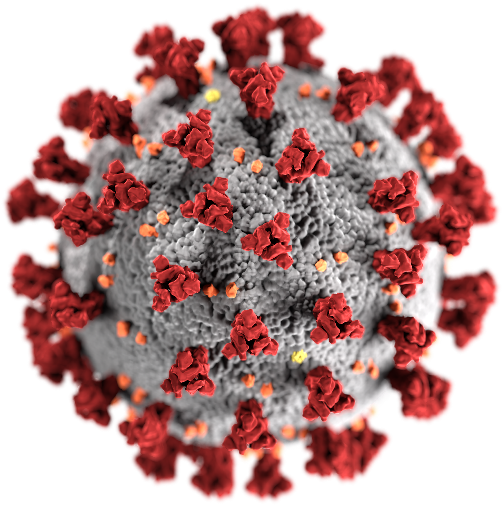 https://upload.wikimedia.org/wikipedia/commons/8/82/SARS-CoV-2_without_background.png
GvHD – Graft versus Host Disease
častá komplikace alogenní transplantace krvetvorných KB

systémové imunitně zprostředkované onemocnění

lymfocyty dárce rozeznávají Ag příjemce jako cizorodé

omezuje efektivitu aloT, kvalitu života i celkové přežití
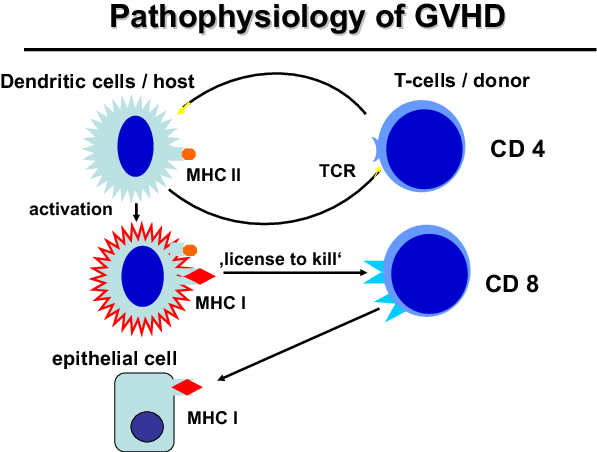 https://www.researchgate.net/profile/Hans-Jochem-Kolb-2/publication/23493354/figure/fig3/AS:667686073815044@1536200173584/Pathophysiology-of-GVHD-The-interaction-of-the-donor-T-cell-and-the-host-APC-leads-to.png
GvHD – Graft versus Host Disease
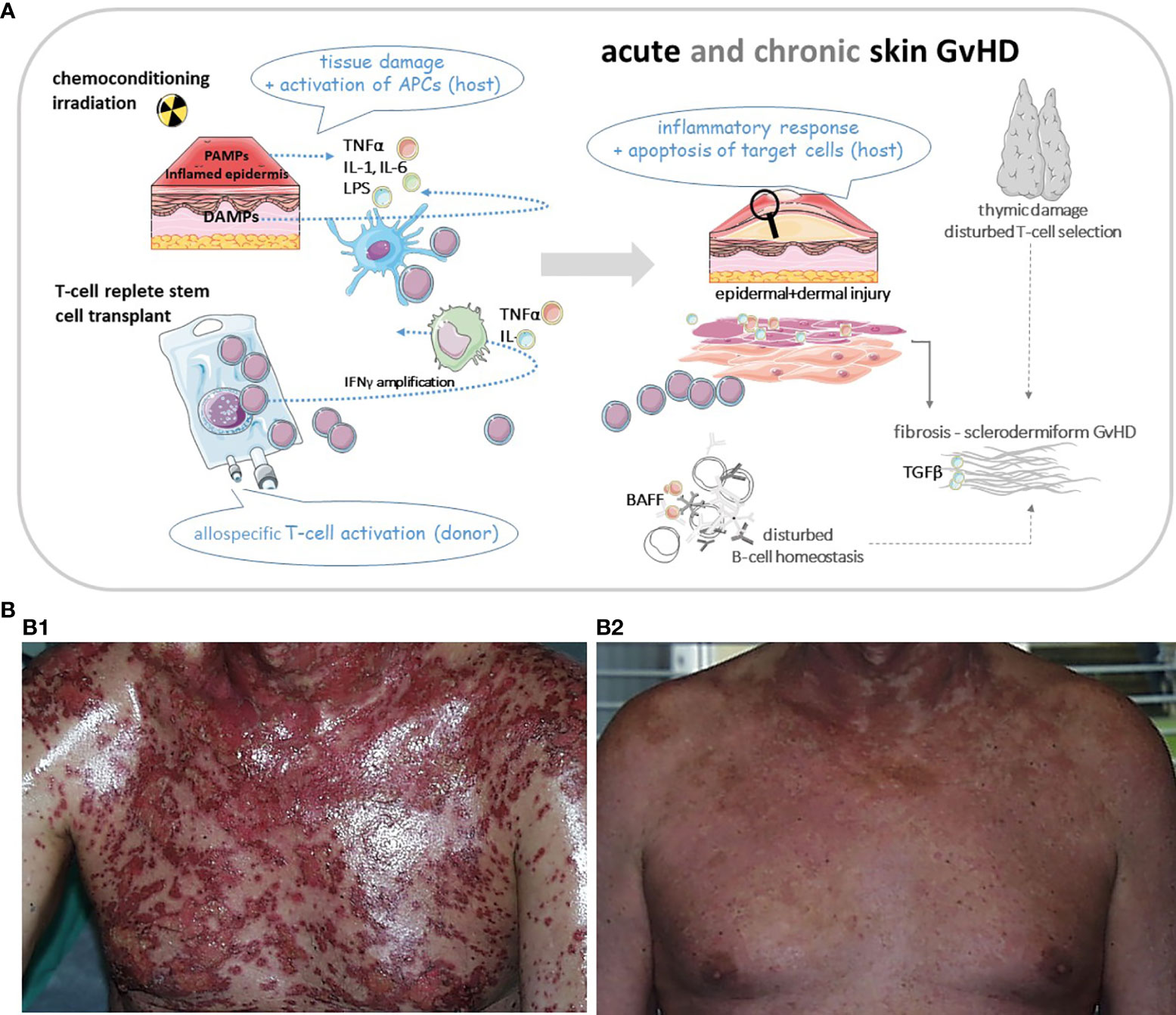 kůže, GIT, játra, …

akutní x chronická

prevence – post-transplantační cyklofosfamid

léčba lokální, kortikoidy, imunomodulans, imunosupresiva
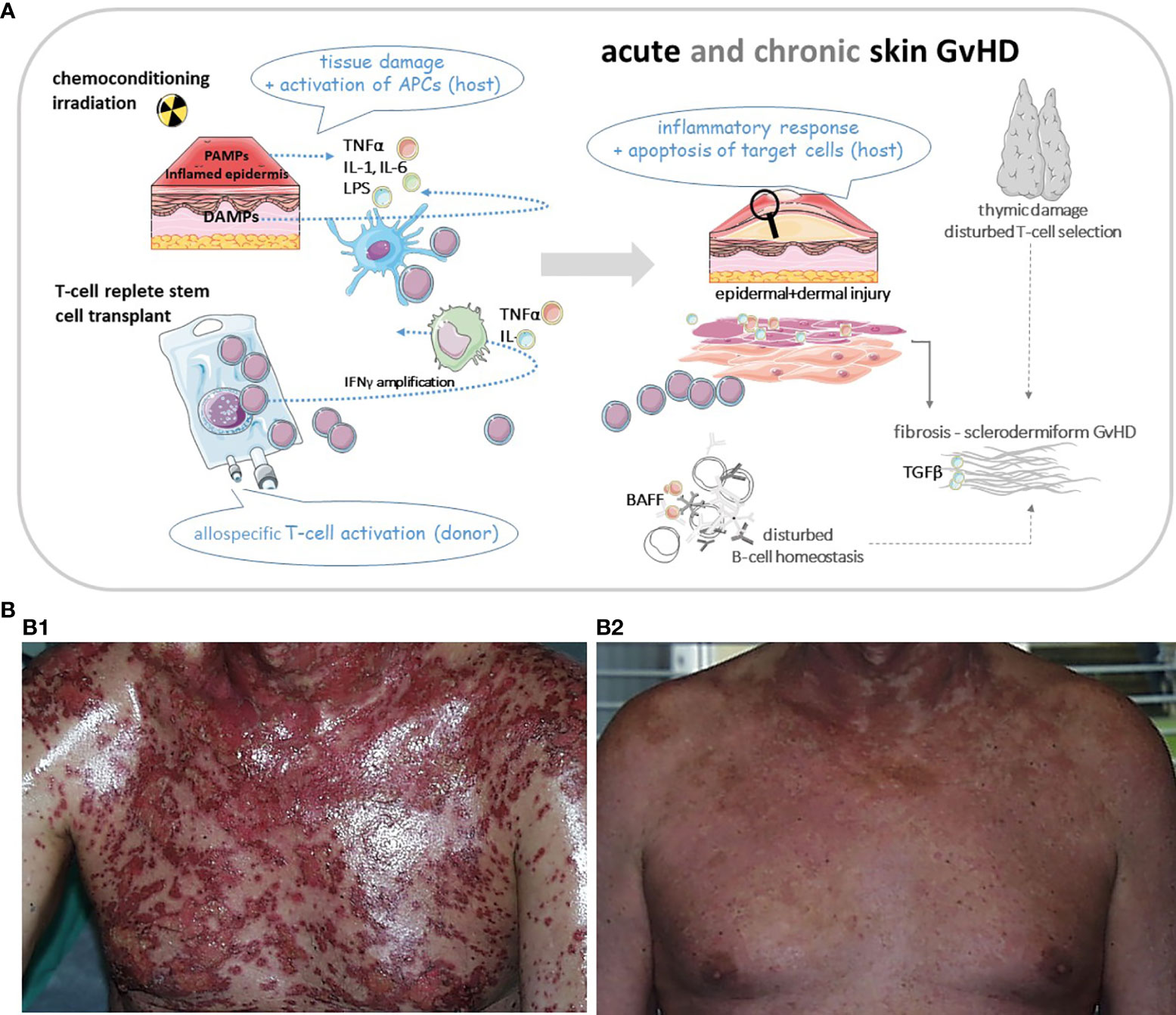 https://www.frontiersin.org/files/Articles/838494/fimmu-13-838494-HTML/image_m/fimmu-13-838494-g001.jpg
DĚKUJI ZA POZORNOST
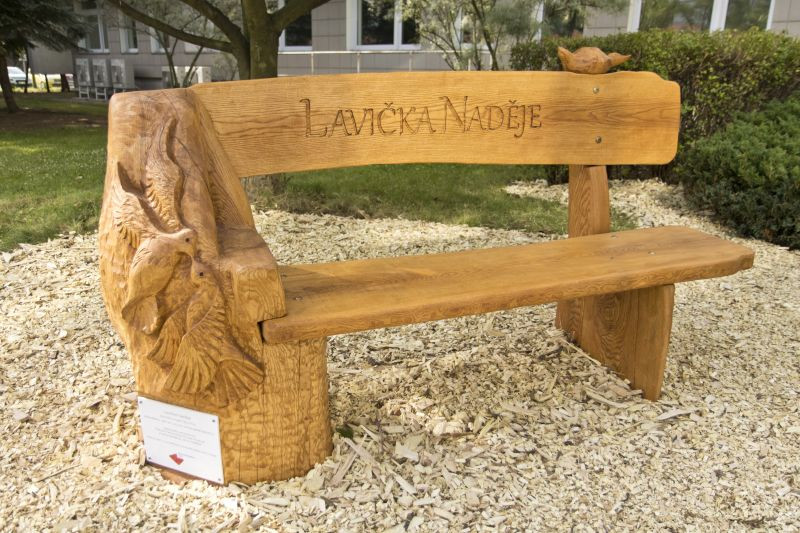 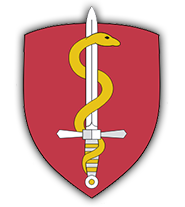 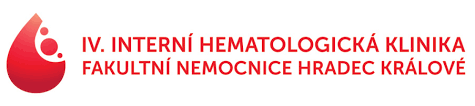